Lecture Slides for
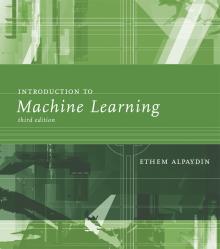 INTRODUCTION TO Machine Learning3rd Edition
ETHEM ALPAYDIN
© The MIT Press, 2014

alpaydin@boun.edu.tr
http://www.cmpe.boun.edu.tr/~ethem/i2ml3e
Modified by Prof. Carolina Ruiz
for CS539 Machine Learning at WPI
CHAPTER 11: Multilayer Perceptrons
Neural Networks -  Inspired by the human brain
3
Networks of processing units (neurons) with connections (synapses) between them
Large number of neurons: 1010 (other estimates say1011)
Large connectitivity: 105 connections per neuron: synapses 
Parallel processing
Distributed computation/memory
Robust to noise, failures
Understanding the Brain
4
Levels of analysis (Marr, 1982)
Computational theory
Representation and algorithm
Hardware implementation
Reverse engineering: From hardware to theory
Parallel processing: SIMD (single instruction, multiple data machines) vs MIMD (multiple instruction, multiple data machines)
	Neural net: SIMD with modifiable local memory
	Learning: Update by training/experience
Perceptron = one “neuron” or computational unit
5
perceptron
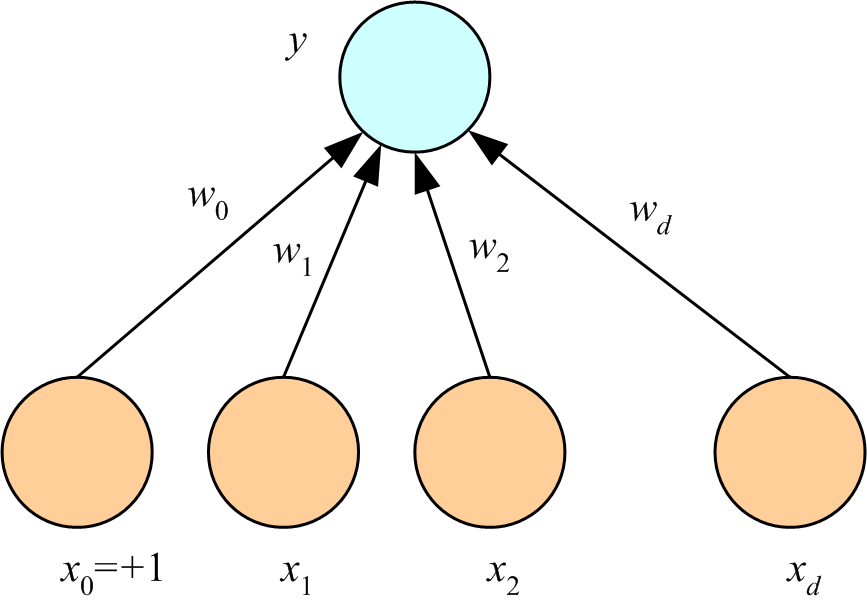 output
weights
(Rosenblatt, 1962)
inputs
What a Perceptron Does
6
Classification:y=1(wx+w0>0)
Regression: y=wx+w0
y
y
y
s
w0
w0
w
w
x
w0
x
x
x0=+1
Regression:
K Outputs
7
Classification:
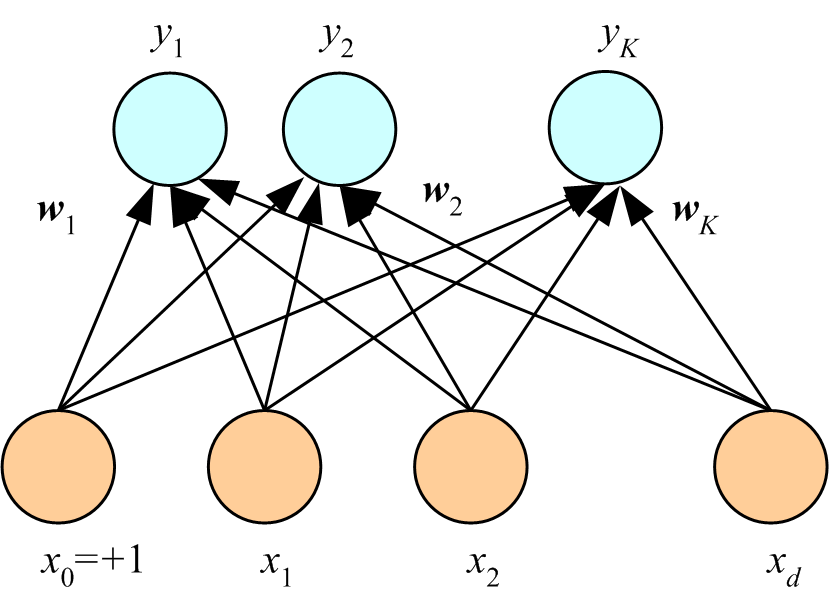 softmax
softmax function or normalized exponential function converts a real vector into one with values in the range (0, 1) that add up to 1
Training (i.e., learning the right weights)
8
Online (instances seen one by one) vs batch (whole sample) learning: In online (= incremental) learning:
No need to store the whole sample
Problem may change in time
Wear and degradation in system components 
Stochastic gradient-descent (= incremental gradient descent): Update after a single data instance
Generic update rule (LMS rule):
Training a Perceptron: Regression
Regression (Linear output):
9
Classification
10
Single sigmoid output



K>2 softmax outputs
cross-entropy cost function:
used instead of the quadratic error function to speed up learning
cross-entropy
cost function
see Chapter 3 of Michael Nielsen’s “Neural Networks and Deep Learning” online texbook  for an explanation of cross-entropy
Learning Boolean AND
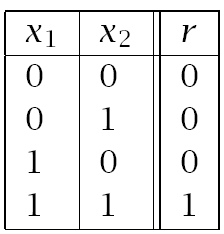 11
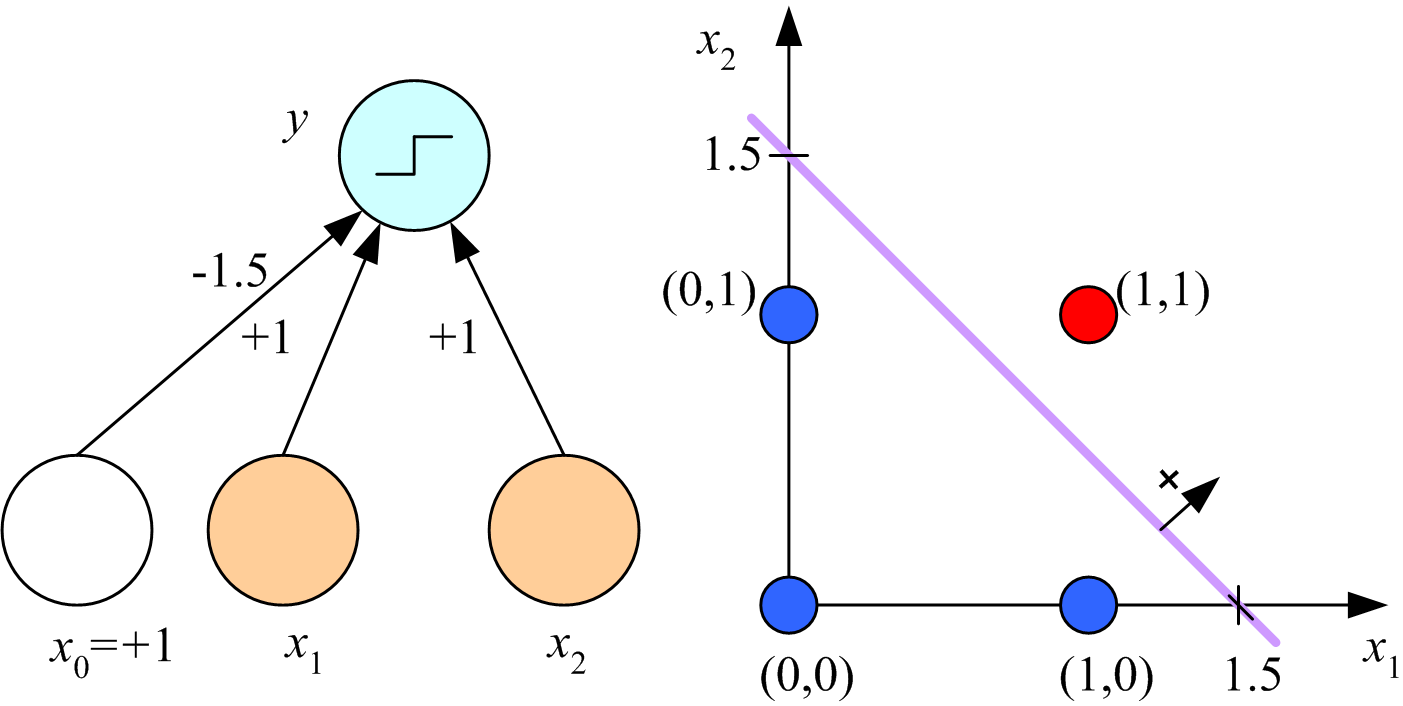 XOR
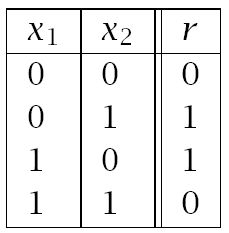 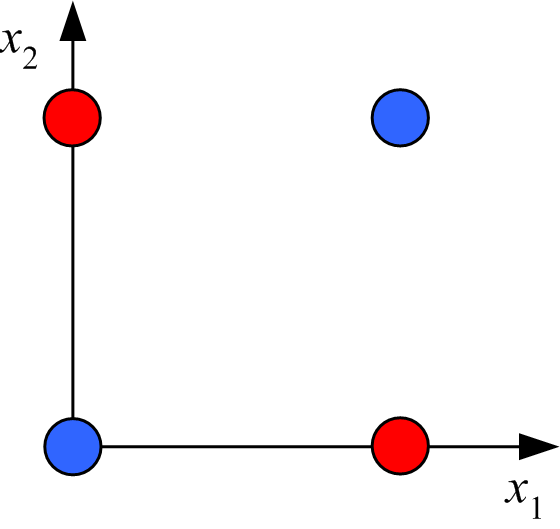 No w0, w1, w2 satisfy:
(Minsky and Papert, 1969)
12
Multilayer Perceptrons
13
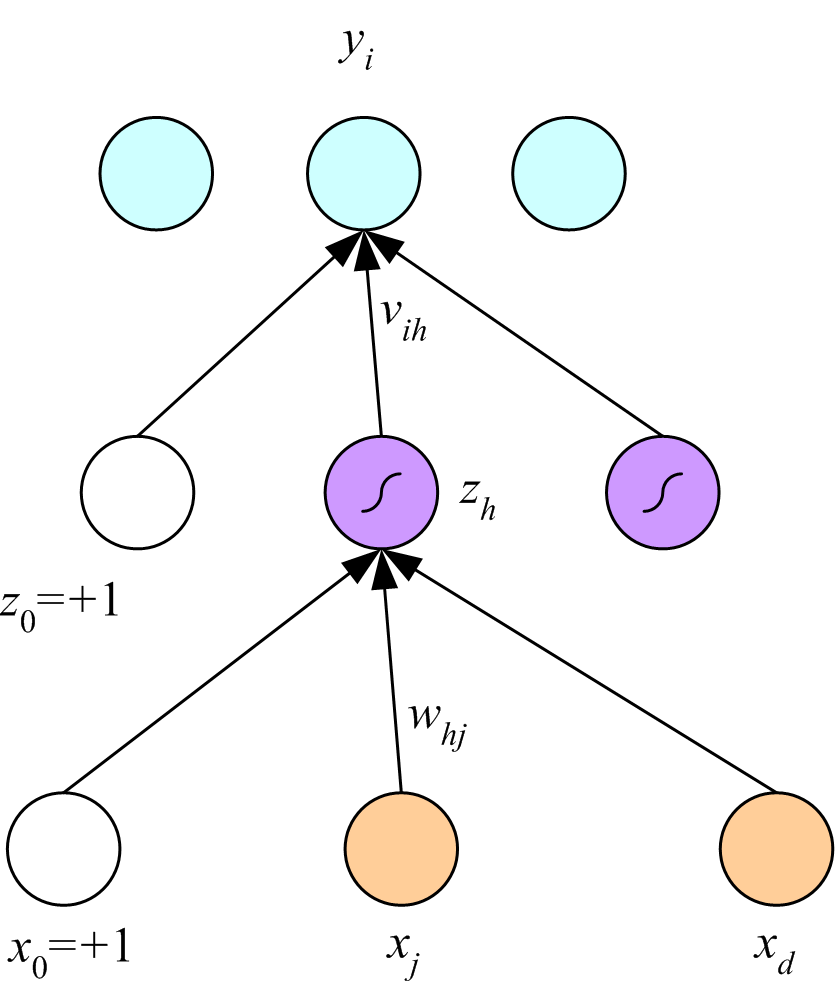 outputs
hidden layer
(Rumelhart, Hinton, and Williams, 1986)
inputs
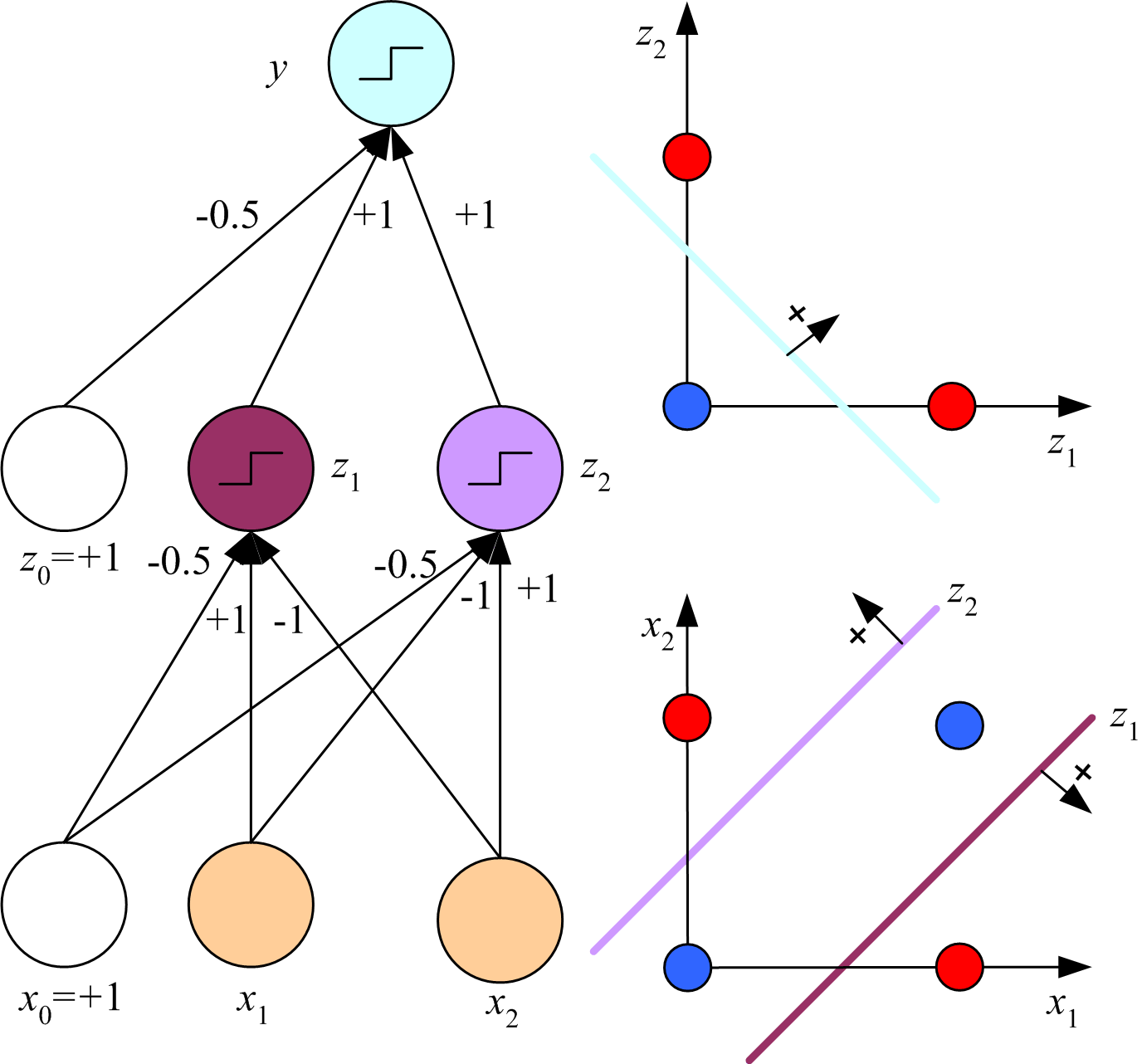 x1 XOR x2 = (x1 AND ~x2) OR (~x1 AND x2)
14
Backpropagation (Rumelhart, Hinton & Williams, 1986)
15
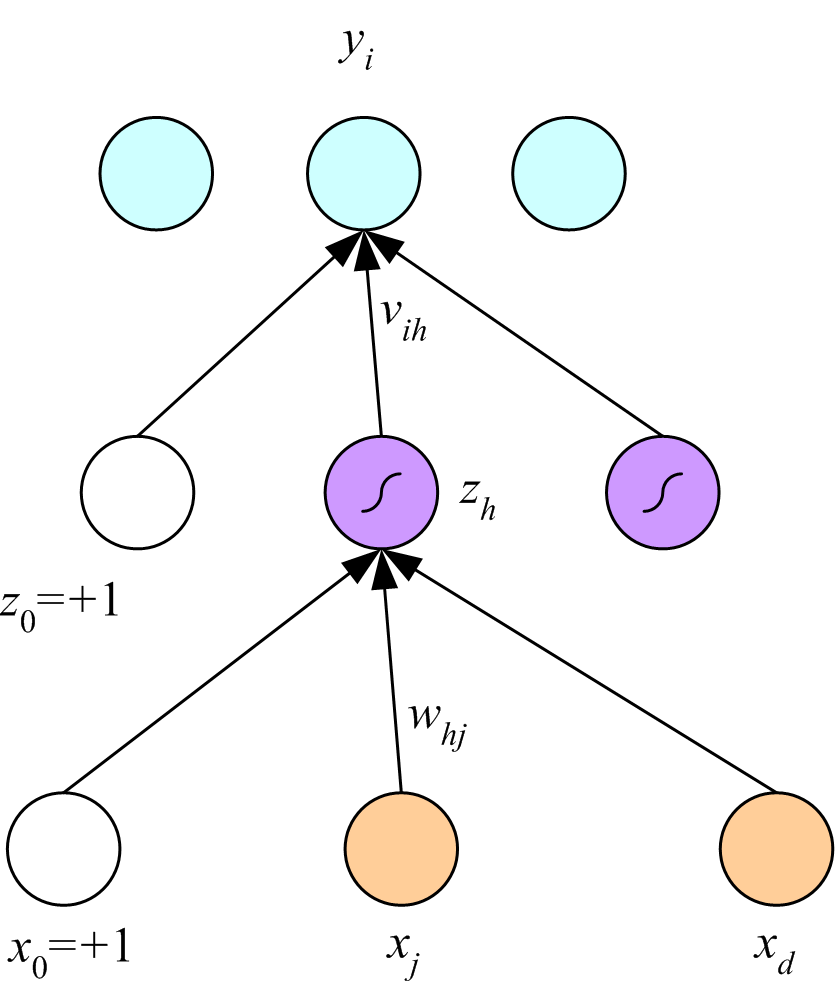 gradient of the error function
Regression
Backward
Forward
x
16
Regression with Multiple Outputs
17
yi
vih
zh
whj
xj
Error Back Propagation Algorithm using Stochastic Gradient Descent
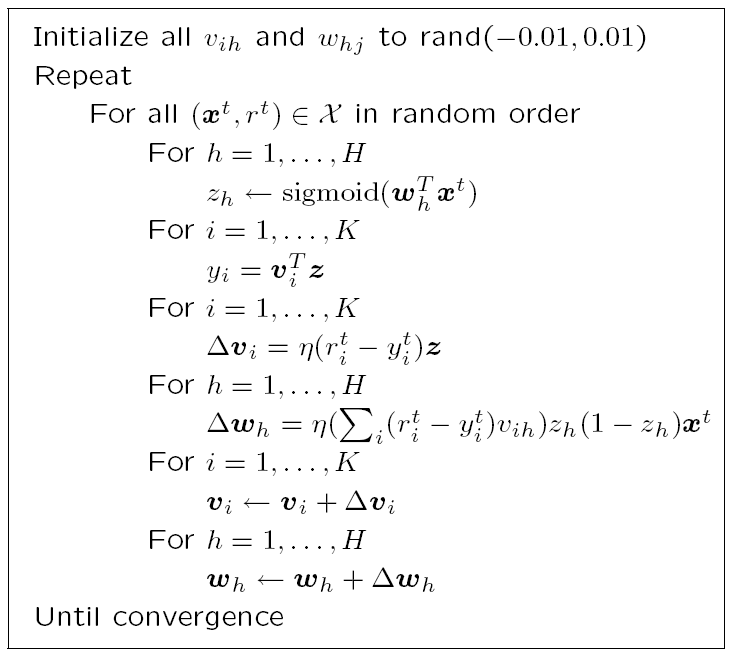 small random values
(an epoch)
(h: index over hidden units)
forward propagation
of inputs
(i: index over output units)
backward propagation
of errors
weights
update
let’s talk about termination criteria
18
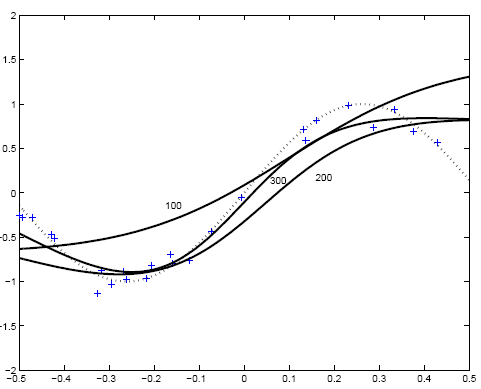 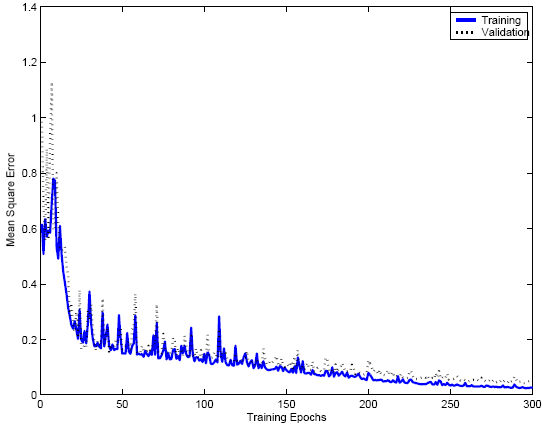 +:    training instances

…:  f(x) = sin(6x)

100,200, 300:  Fit of an MLP with two hidden units after 100, 200, and 300 epochs
19
hyperplanes of two hidden units weights on 1st layer
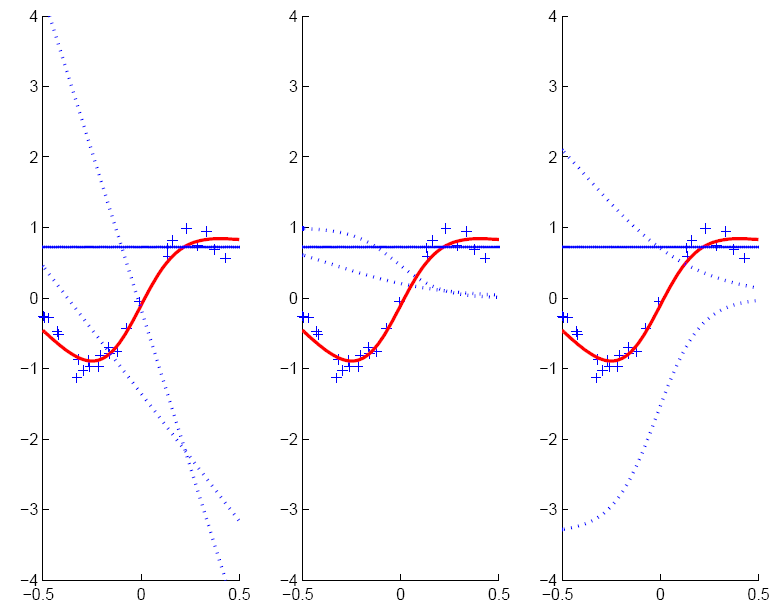 hidden unit outputs multiplied by weights on 2nd layer
hidden unit outputs
whx+w0
vhzh
zh
20
MLP fit is formed as the sum of the outputs of the hidden units
Two-Class Discrimination
21
One sigmoid output yt for P(C1|xt) and 
	P(C2|xt) ≡ 1-yt
K>2 Classes
22
softmax
Multiple Hidden Layers
23
MLP (multi-layer perceptrons) with one hidden layer is a universal approximator (Hornik et al., 1989), but using multiple layers may lead to simpler networks
Improving Convergence
24
Momentum



Adaptive learning rate
where t is time (= epoch) and  is a constant, say between 0.5 and 1
if error rate is decreasing, increase learning rate by a constant amount; 
otherwise, decrease learning rate geometrically
Overfitting/Overtraining
25
Number of weights: H (d+1)+(H+1)K
MLP with d inputs,    H hidden units, and   K outputs: has Hx(d+1) weights in 1st layer and Kx(H+1) in 2nd layer
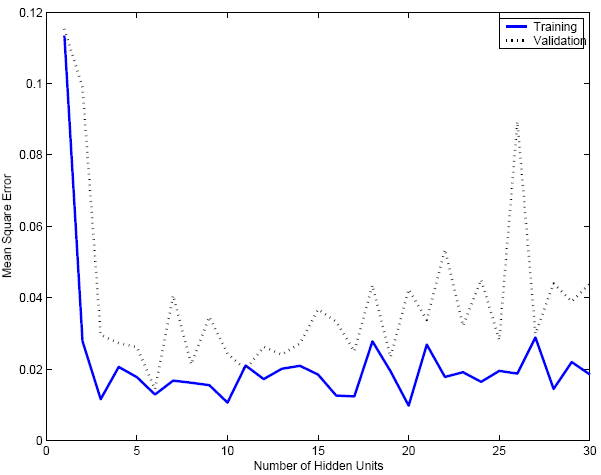 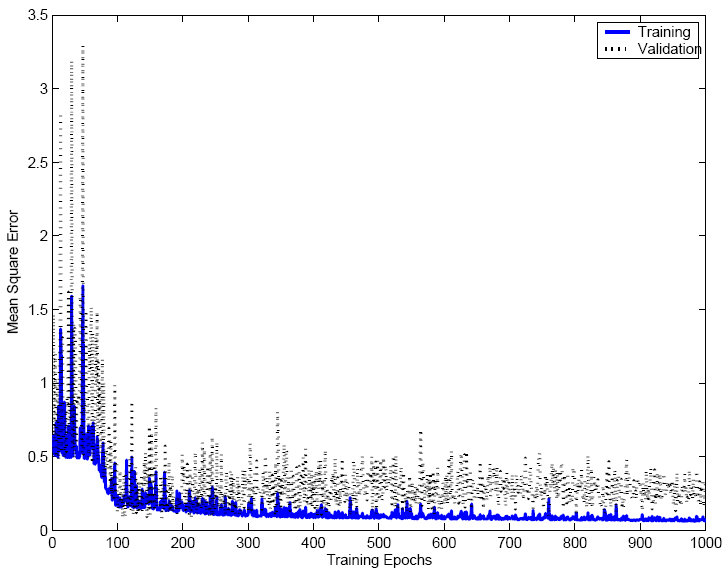 26
Fully Connected, Layered MLP Architecture
27
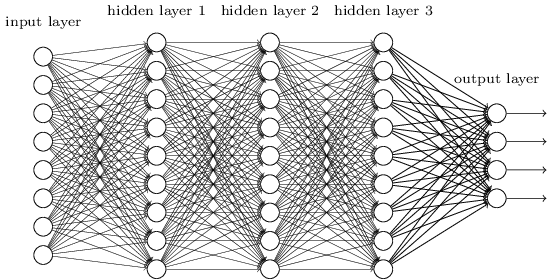 Taken from Chapter 6 of Michael Nielsen’s “Neural Networks and Deep Learning” online texbook
Expressive Capabilities of ANNs
28
(Taken from Tom Mitchell’s “Machine Learning” Textbook)
Boolean Functions:
Every Boolean function can be represented by a network with a single hidden layer
but might require exponential (in number of inputs) hidden units
Continuous Functions:
Every bounded continuous function can be approximated with arbitrary small error by a network with one hidden layer [Cybenko 1989; Hornik et al. 1989]
Any function can be approximated to arbitrary accuracy by a network with two hidden layers [Cybenko 1988].
Other ANN Architectures: Structured MLP
29
Convolutional networks (Deep learning)
Useful on data that has “local structure” (e.g., images; sound)
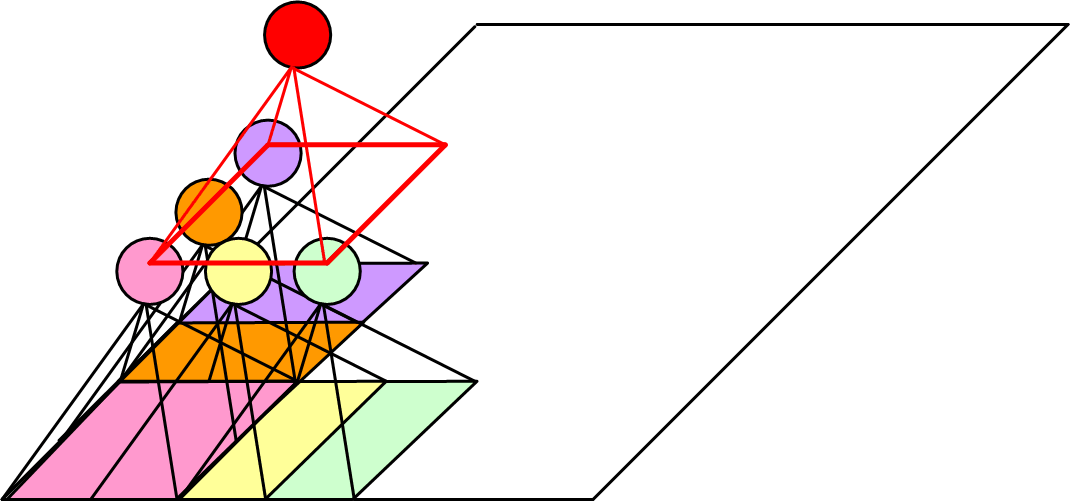 each unit is
          connected to a local
      group of units, and
  intends to capture a particular aspect of the data  (e.g., an object in an image; a speech phoneme in a speech signal)
(Le Cun et al, 1989)
see Chapter 6 of Michael Nielsen’s “Neural Networks and Deep Learning” online texbook  for an explanation of convolutional networks
Weight Sharing
30
three translations over the data of the same “filter”
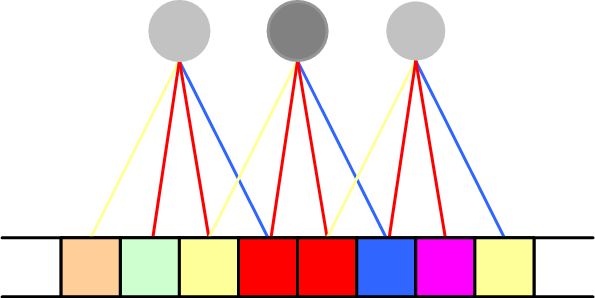 Each “filter” is applied on overlapping segments of the data, and uses the same weights each time that is applied during the same epoch (“translation invariance”). 
These weights are updated after each epoch.
Hints
31
Invariance to translation, rotation, size



Virtual examples
Augmented error: E’=E+λhEh
If x’ and x are the “same”: Eh=[g(x|θ)- g(x’|θ)]2
Approximation hint:
the “A” remains an “A”
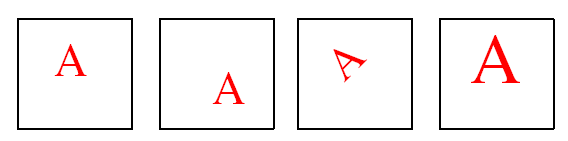 (Abu-Mostafa, 1995)
Convolutional Neural Networks in Practice
32
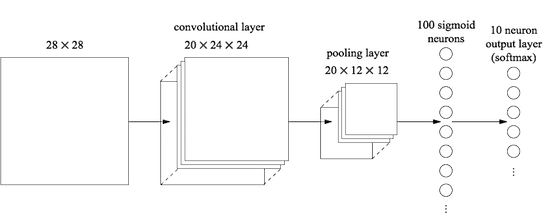 Taken from Chapter 6 of Michael Nielsen’s “Neural Networks and Deep Learning” online texbook
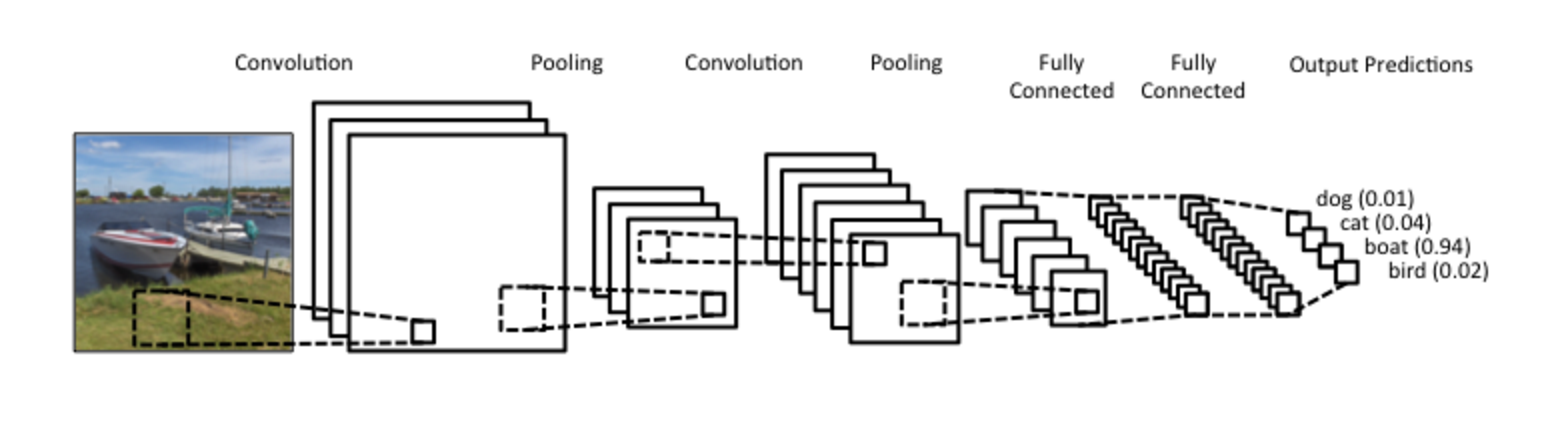 Taken from ”Understanding Convolutional Neural Networks for NLP”
Tuning the Network Size
33
Destructive
	Weight decay:
Constructive
	Growing networks
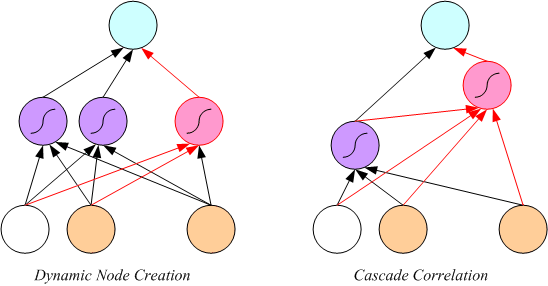 (Fahlman and Lebiere, 1989)
(Ash, 1989)
Bayesian Learning
34
Consider weights wi as random vars, prior p(wi)







Weight decay, ridge regression, regularization
		cost=data-misfit + λ complexity
	More about Bayesian methods in chapter 14
Dimensionality Reduction
35
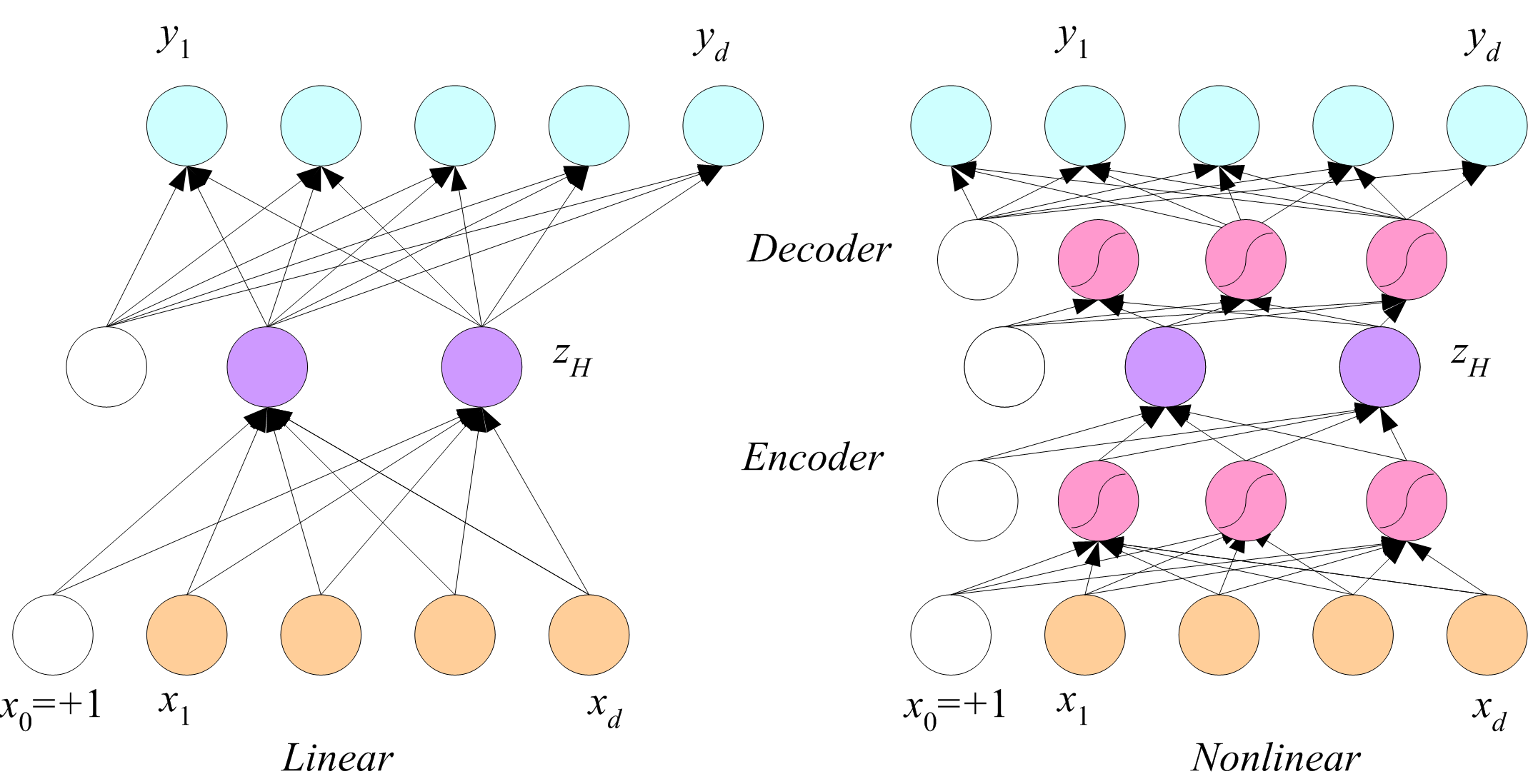 Autoencoder networks
Autoencoder: An Example
36
Figure from Hinton and Salakhutdinov, Science, 2006
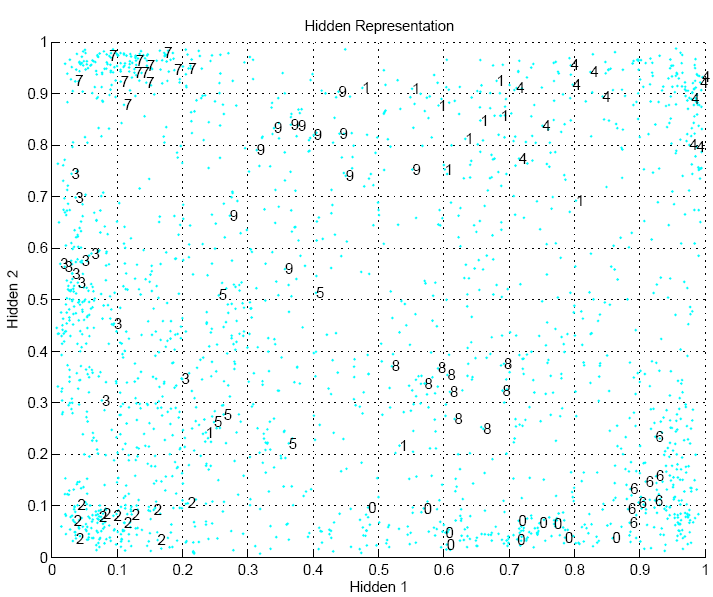 37
Learning Time
38
Applications:
Sequence recognition: Speech recognition
Sequence reproduction: Time-series prediction
Sequence association
Network architectures
Time-delay networks (Waibel et al., 1989)
Recurrent networks (Rumelhart et al., 1986)
Time-Delay Neural Networks
39
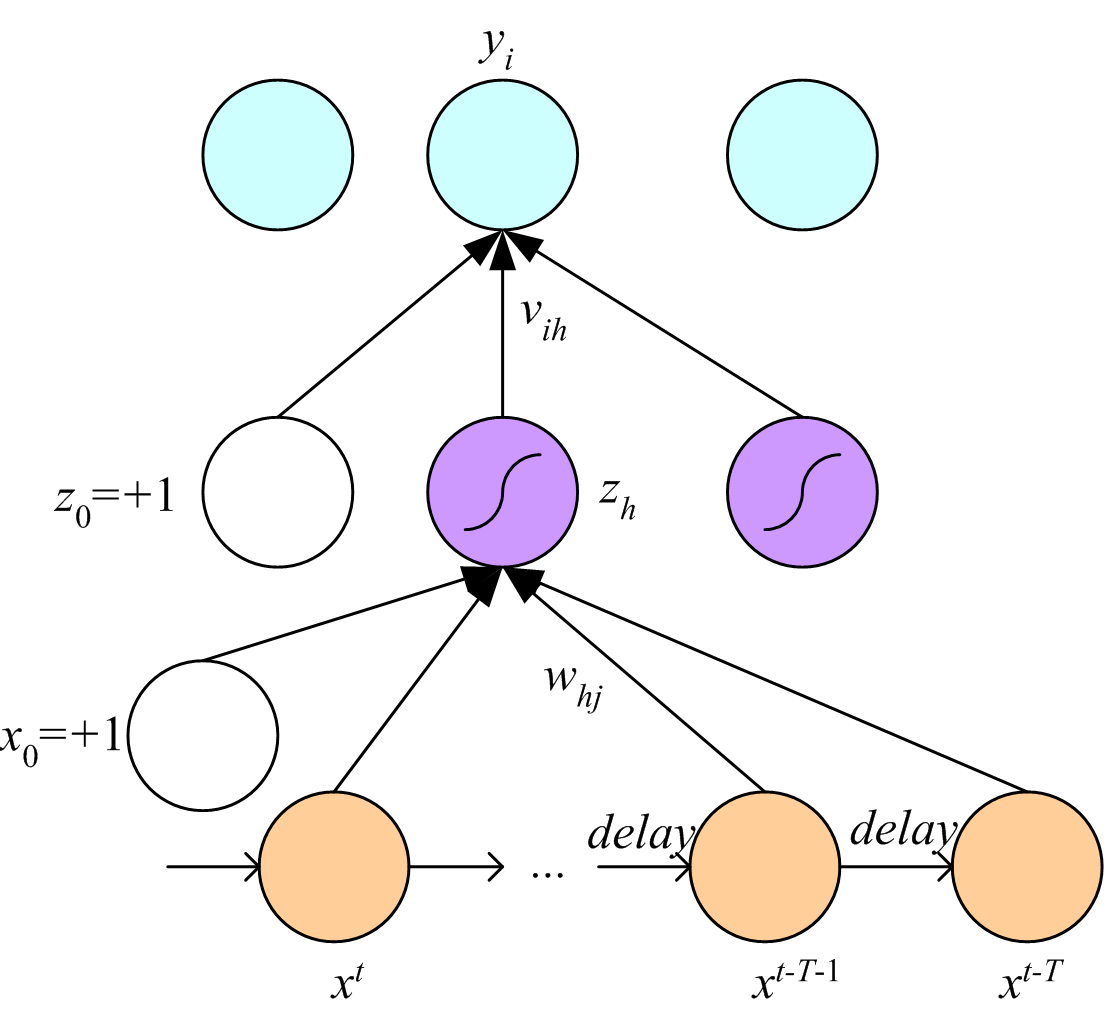 Recurrent Networks
40
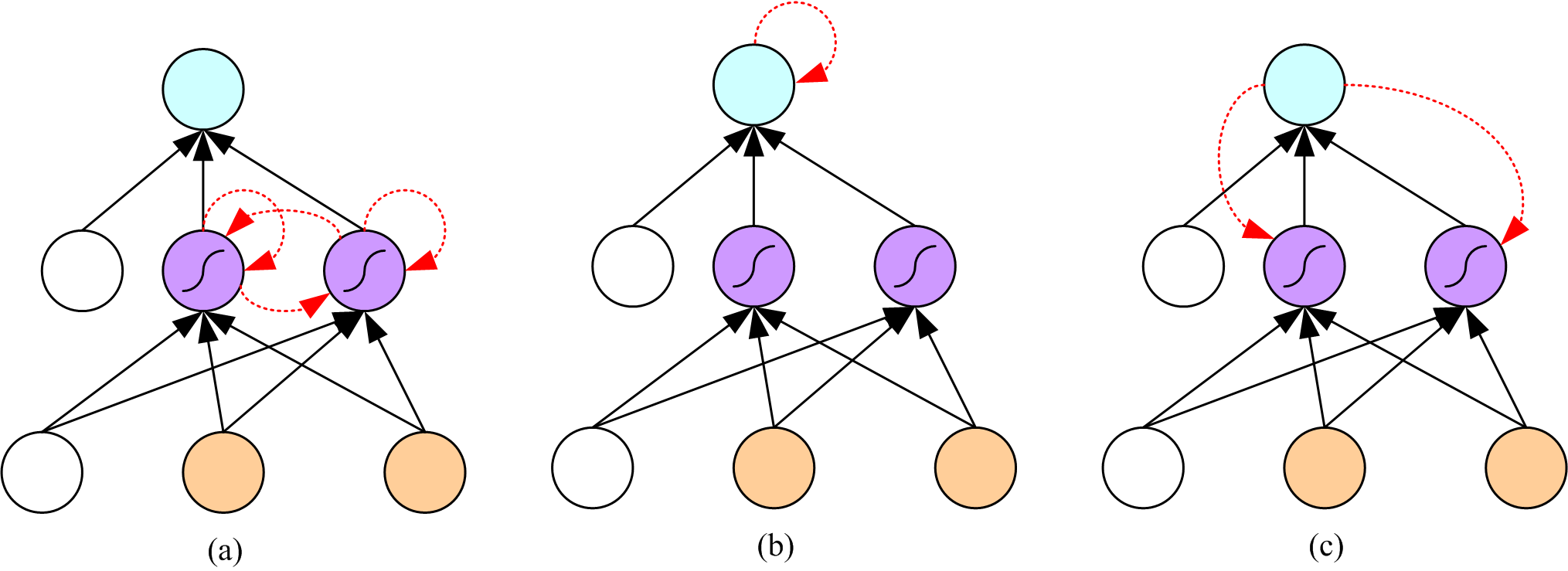 Unfolding in Time
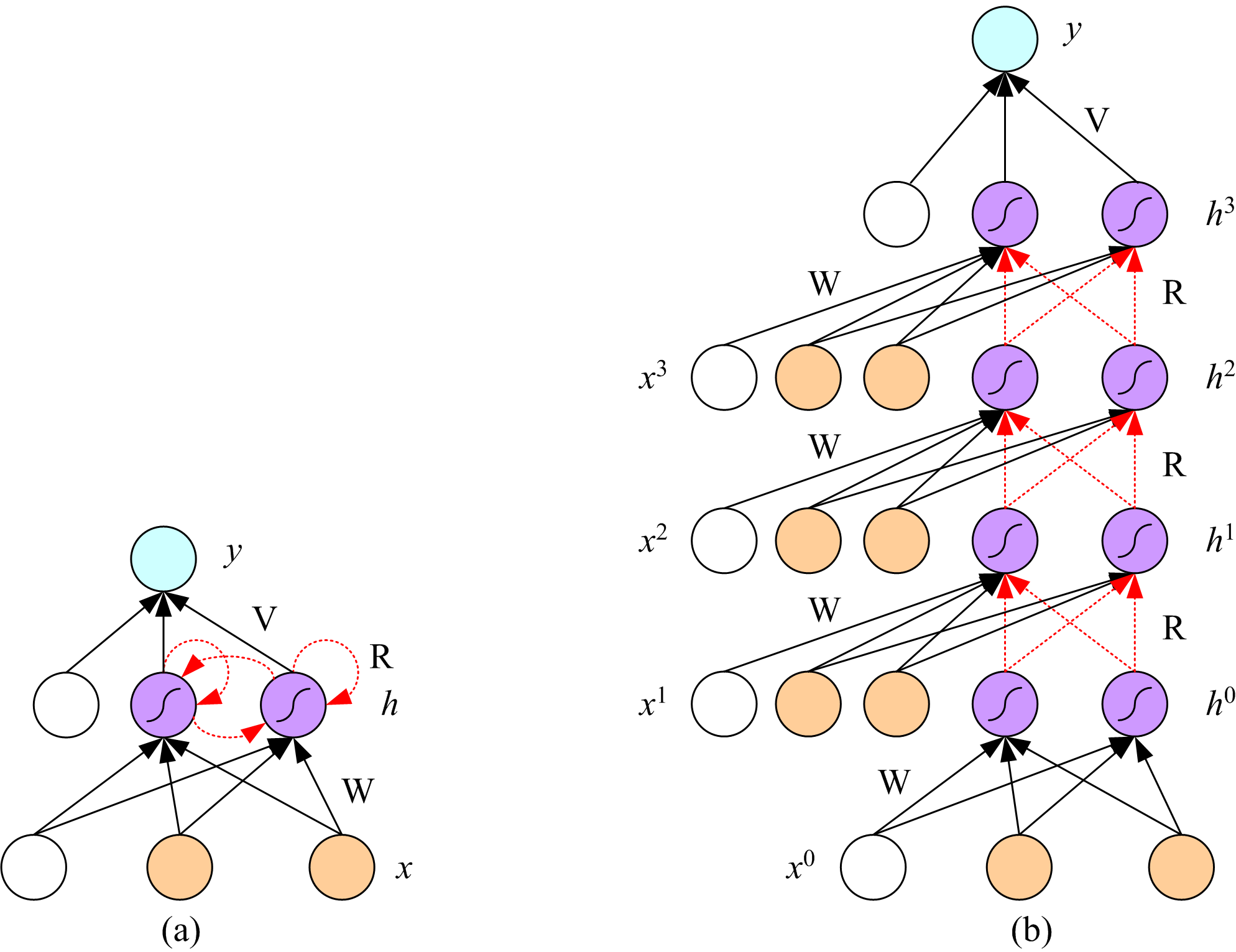 41
Deep Networks
42
Layers of feature extraction units
Can have local receptive fields as in convolution networks, or can be fully connected
Can be trained layer by layer using an autoencoder in an unsupervised manner
No need to craft the right features or the right basis functions or the right dimensionality reduction method; learns multiple layers of abstraction all by itself given a lot of data and a lot of computation
Applications in vision, language processing, ...